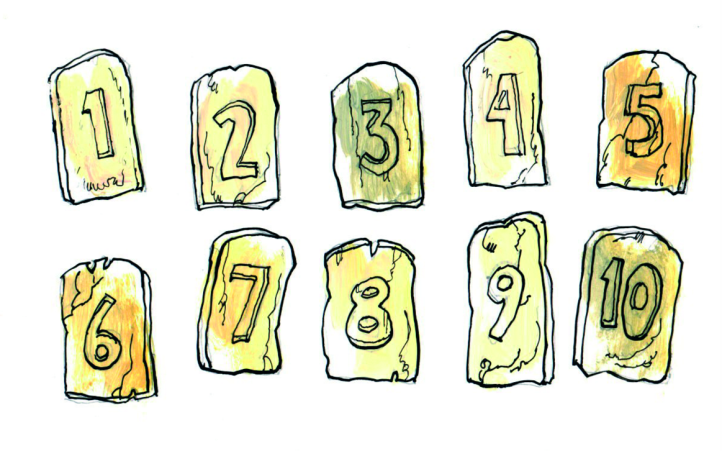 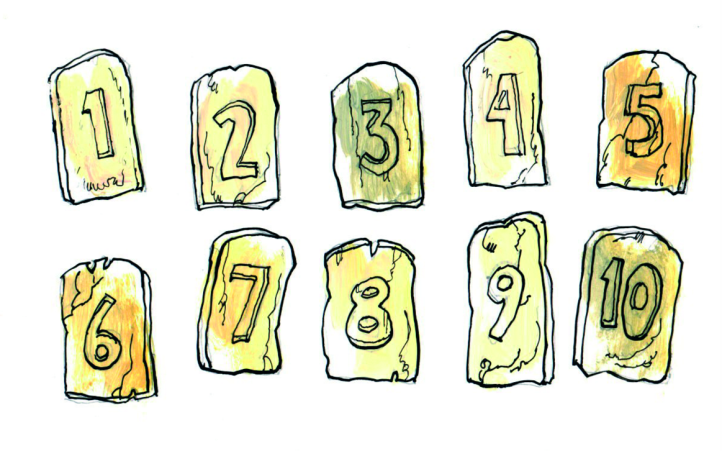 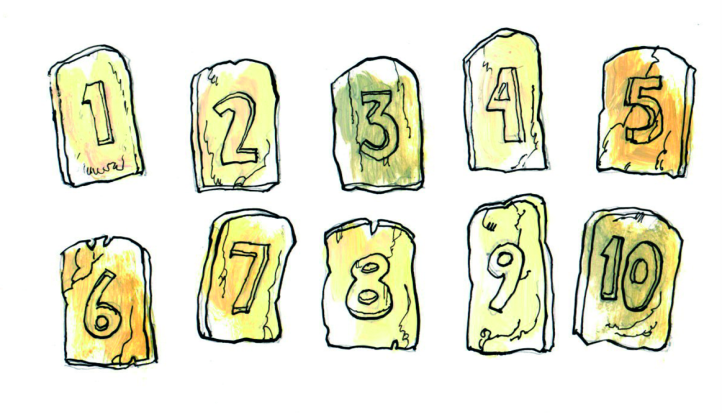 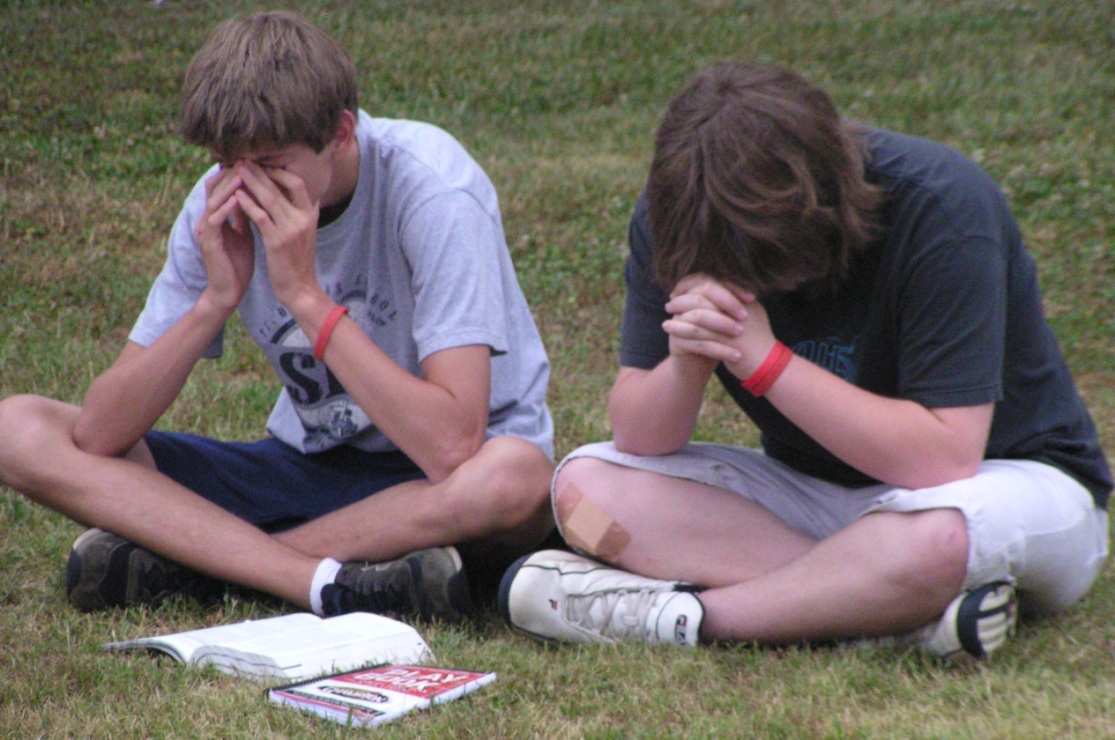 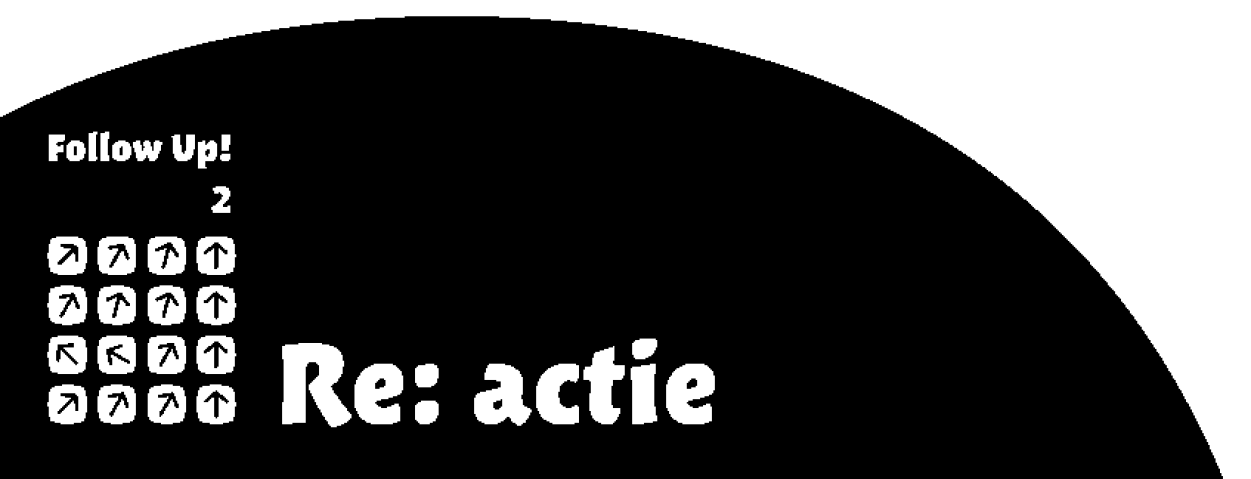 Les 14 Samen aan de slag
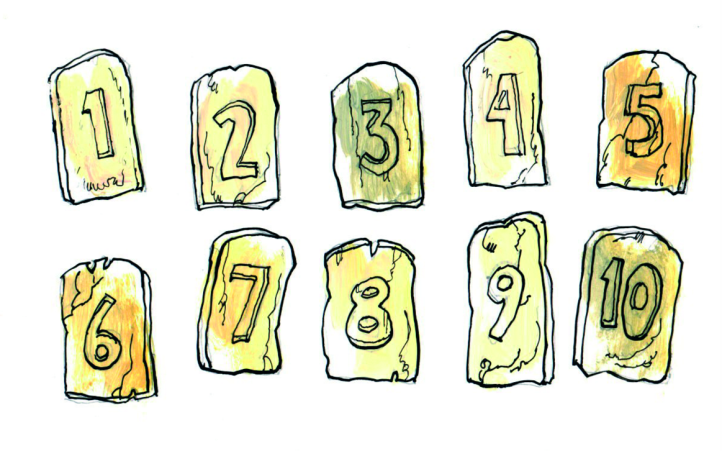 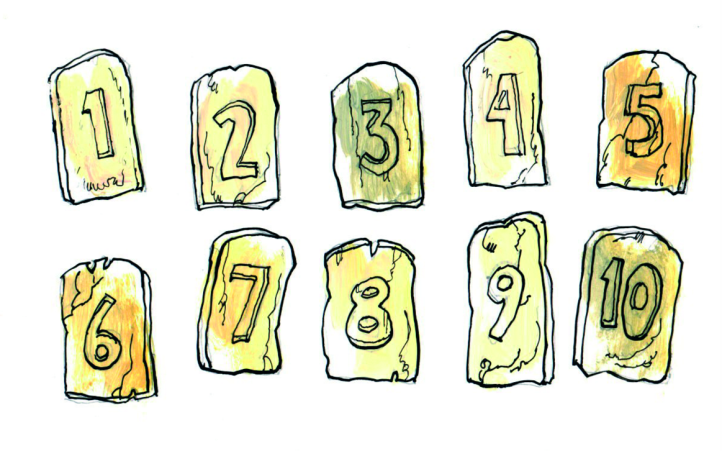 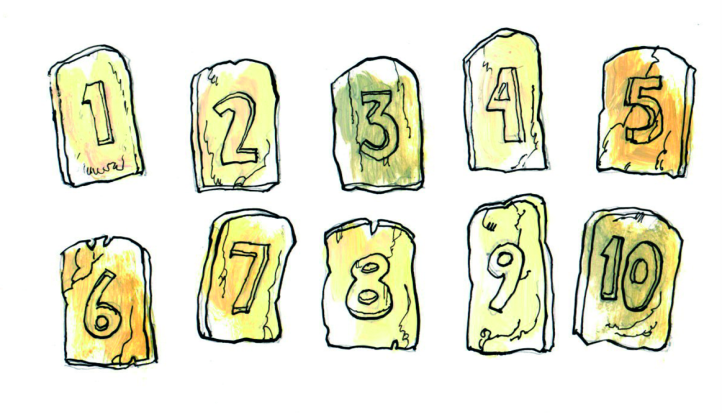 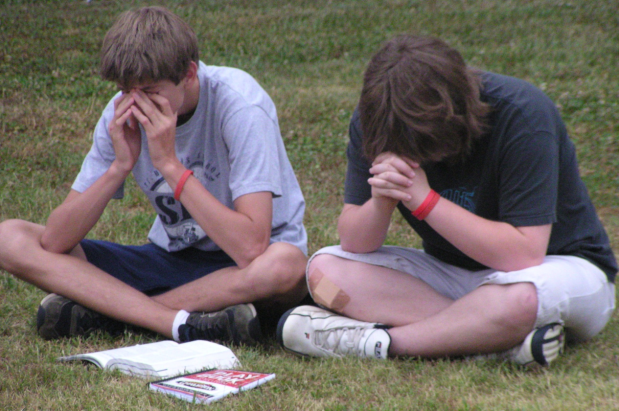 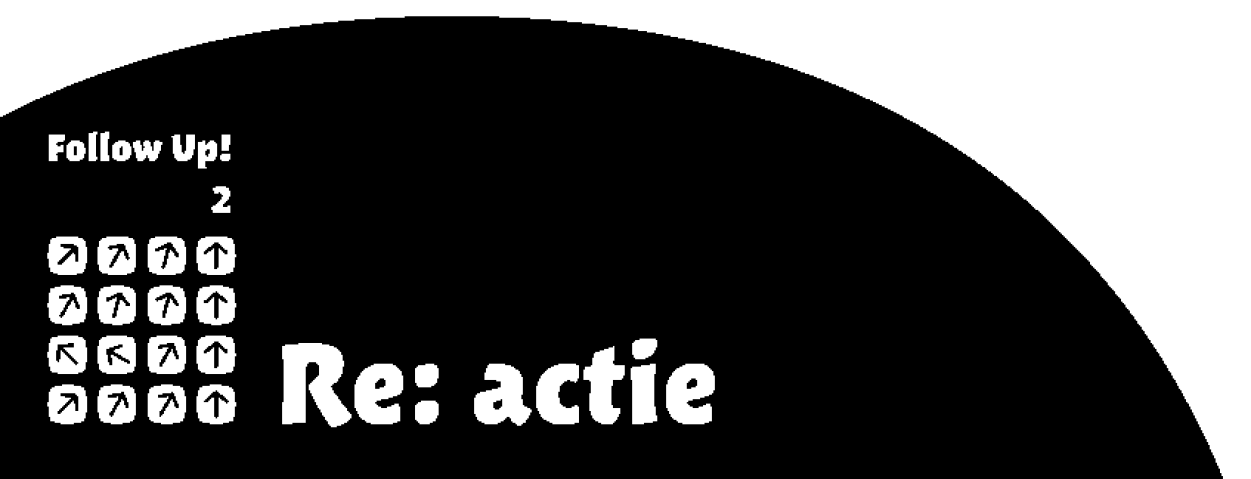 Les 14 Samen aan de slag